Photomicrographs of Plant foods  

	Grape: Green & Red
Permission to reproduce original photomicrographs used to make this  collection may be obtained from 
  
 Dr. David O. Norris at
   david.norris@colorado.edu
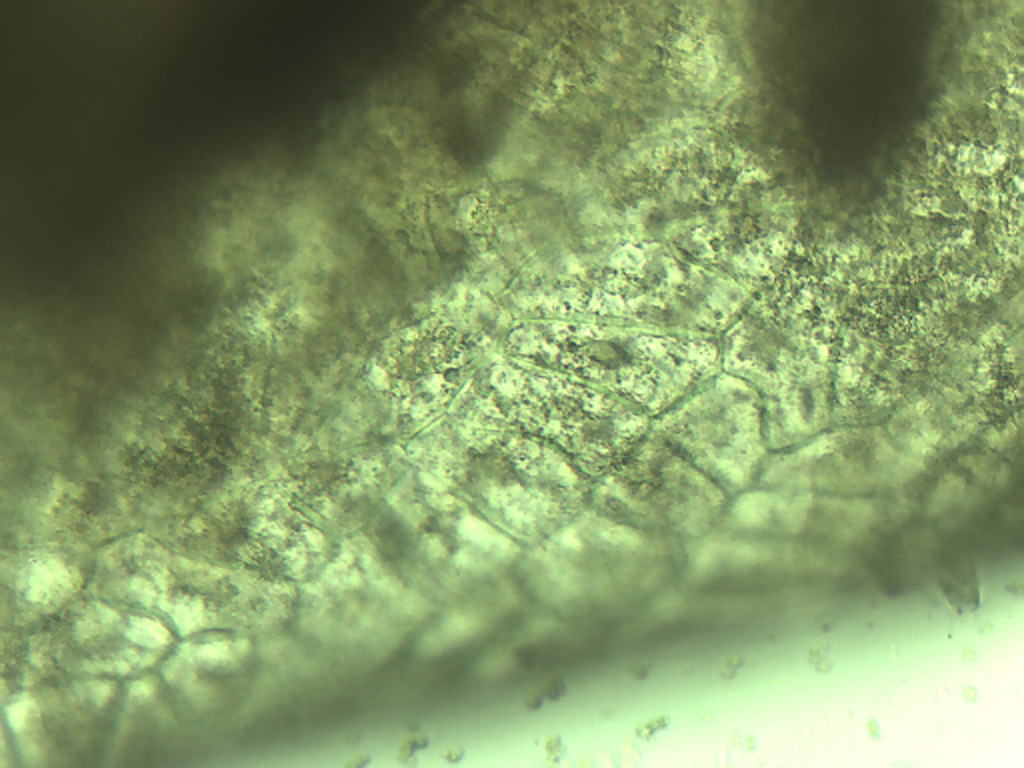 [Speaker Notes: 223. Vitus spp. L.  Grape, green. Skin epidermal cells, 25X]
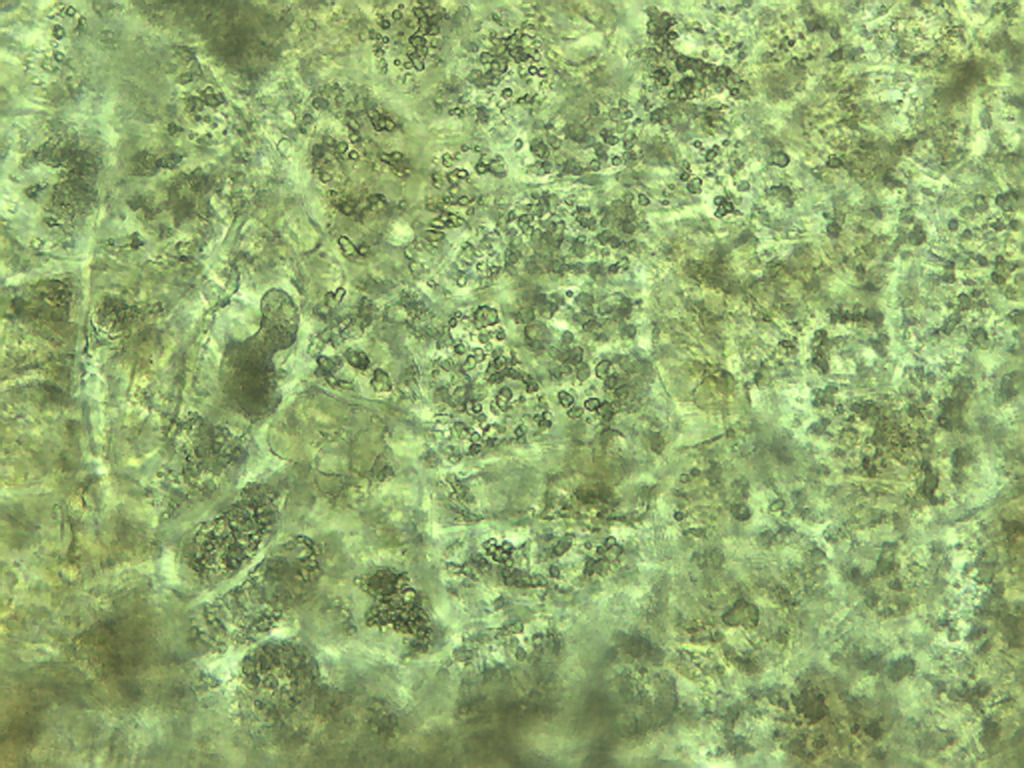 [Speaker Notes: 224. Grape. Skin epidermal cells, 25X]
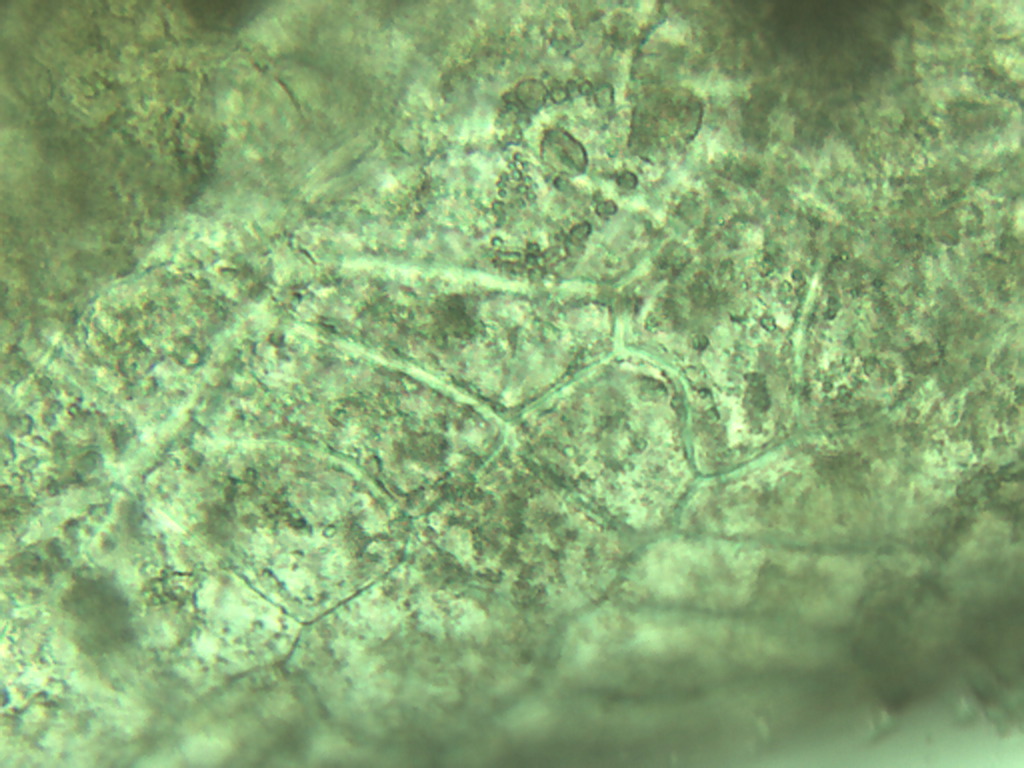 [Speaker Notes: 225. Grape, green. Skin epidermal cells, 40X]
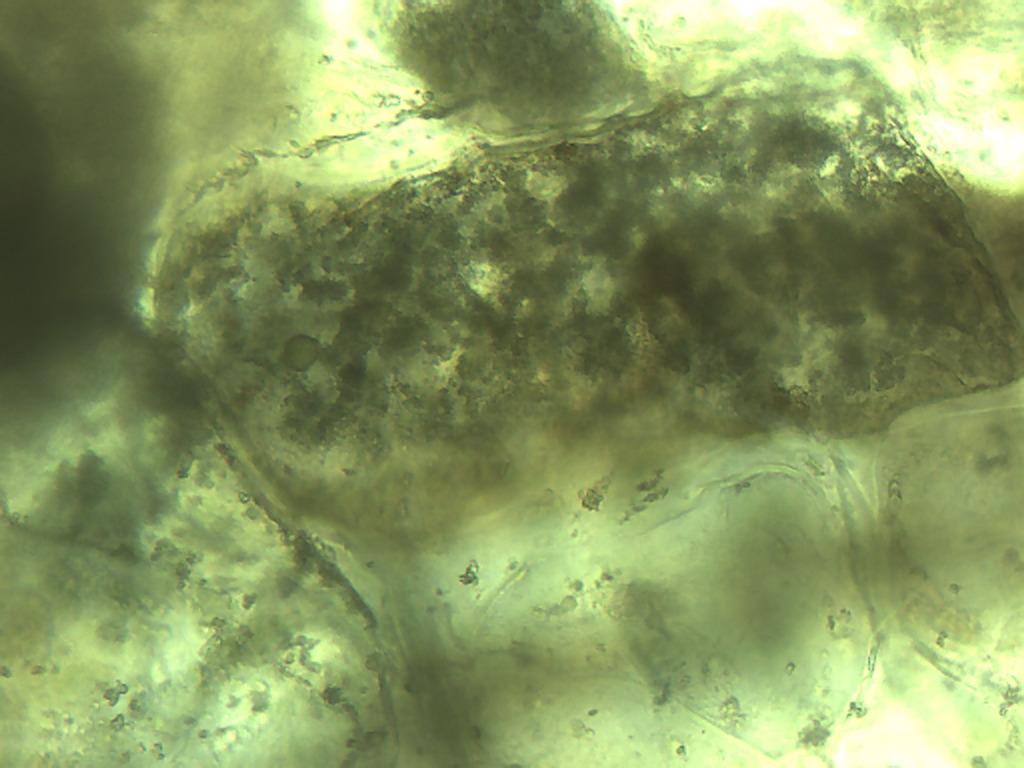 [Speaker Notes: 226. Grape, green. Skin, epidermal cells, 25X]
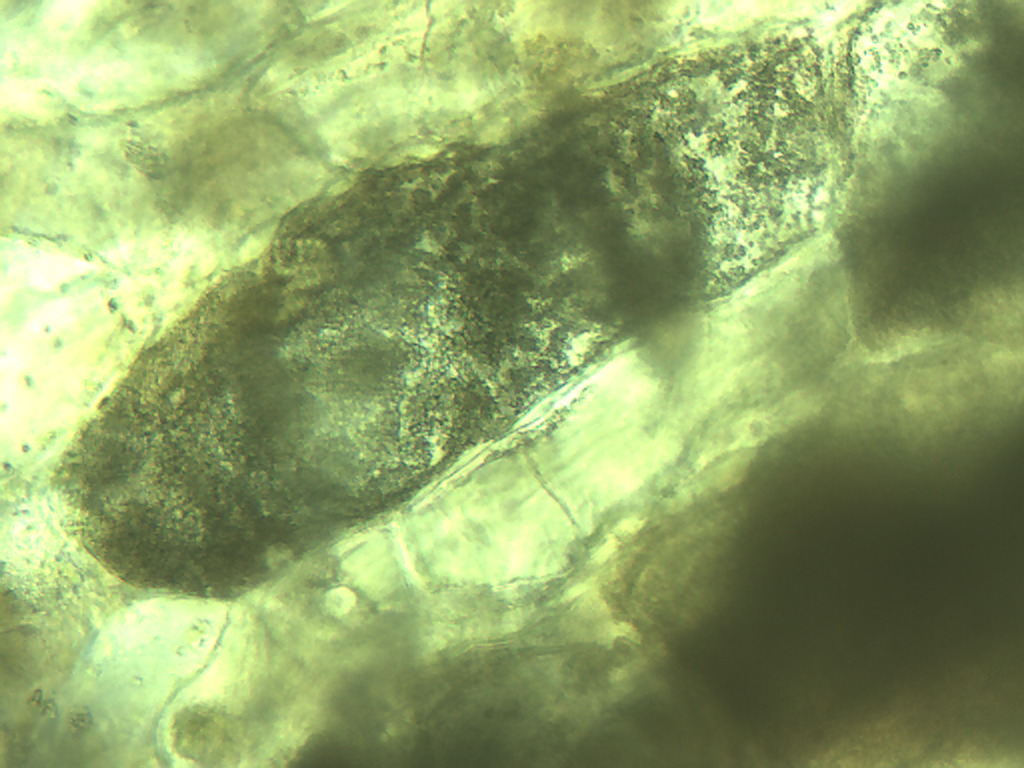 [Speaker Notes: 227. Grape, green. Skin epidermal cells, 25X]
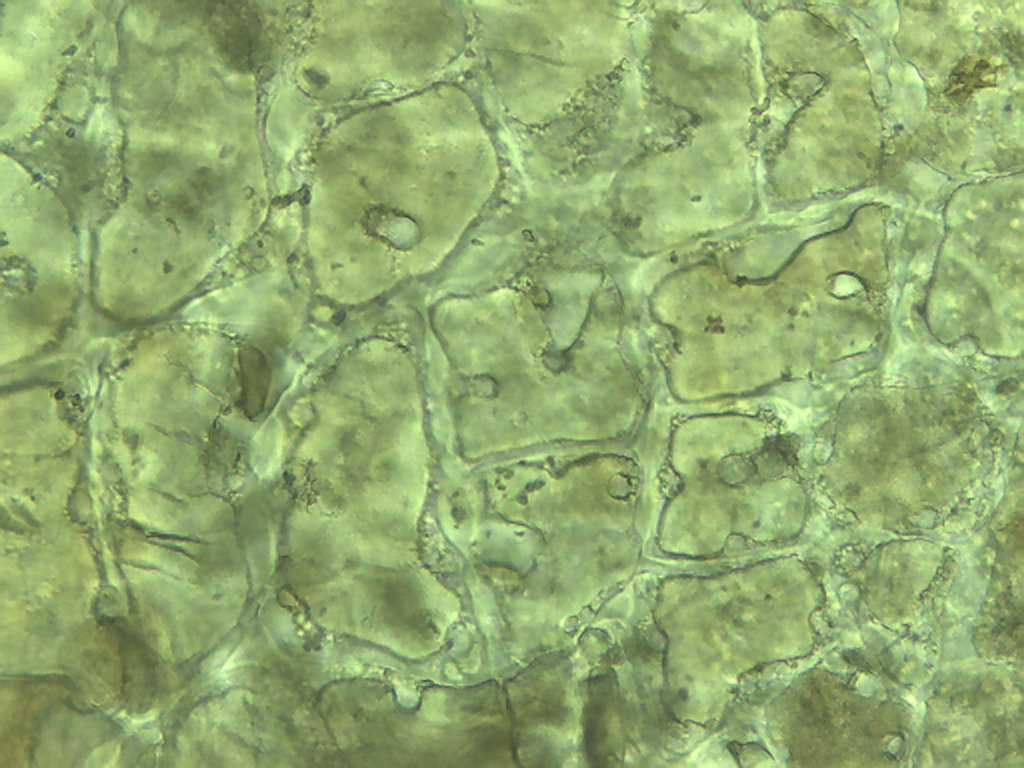 [Speaker Notes: 228. Grape, green. Skin epidermal cells, 25X]
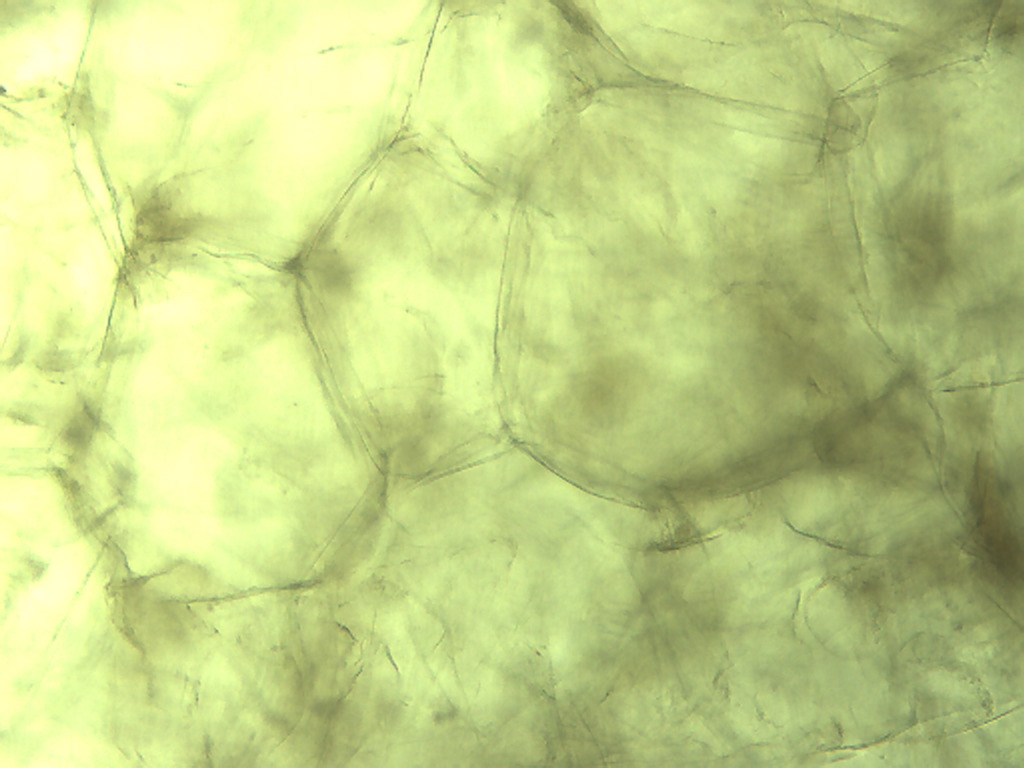 A
[Speaker Notes: 229. Grape, green.  Parenchymal cells, 10X. See 25X of A on next slide.]
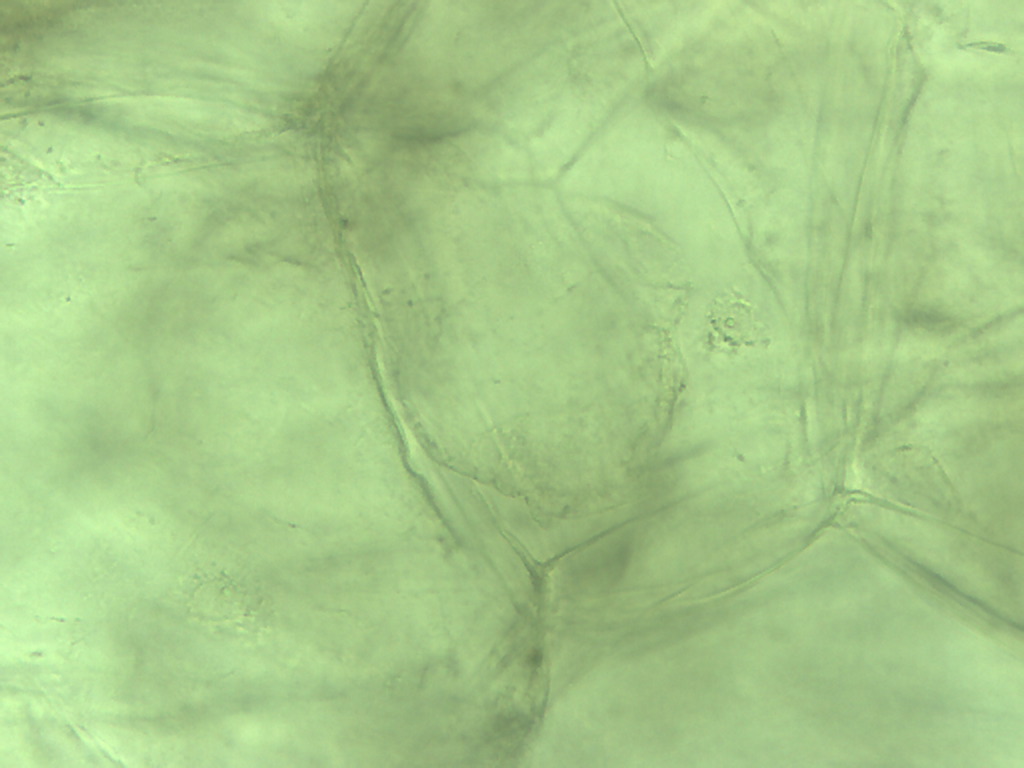 [Speaker Notes: 230. Grape, green. Parenchymal cell, A at 25X.]
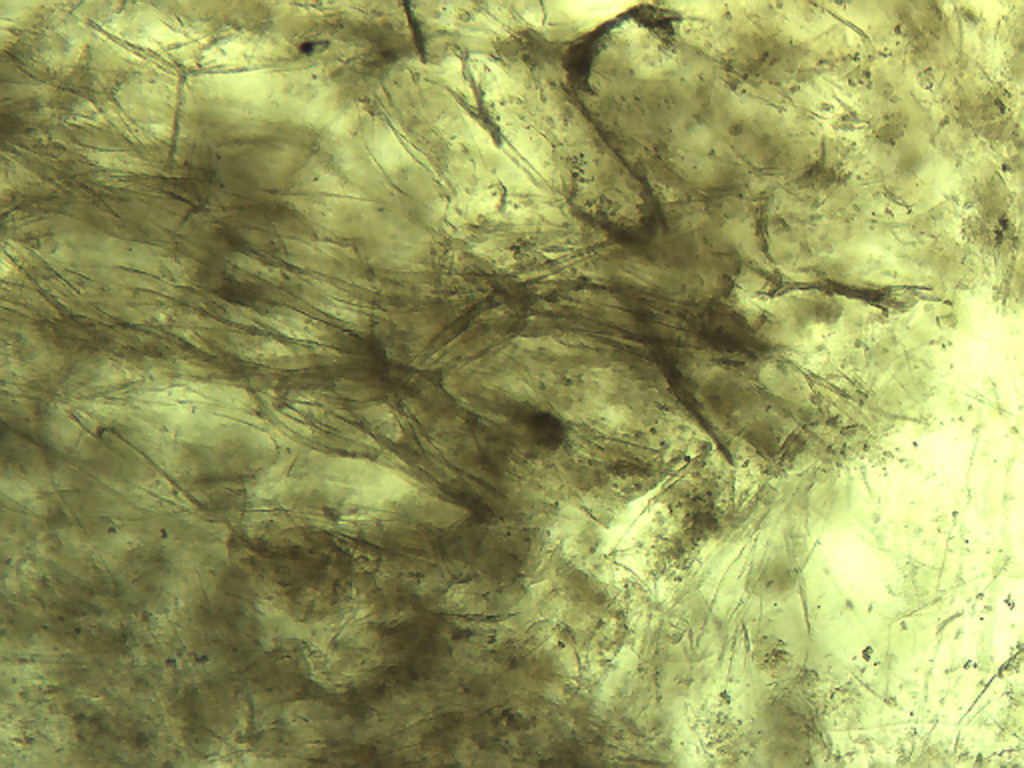 [Speaker Notes: 231. Grape, green. Pulp cells.  10X]
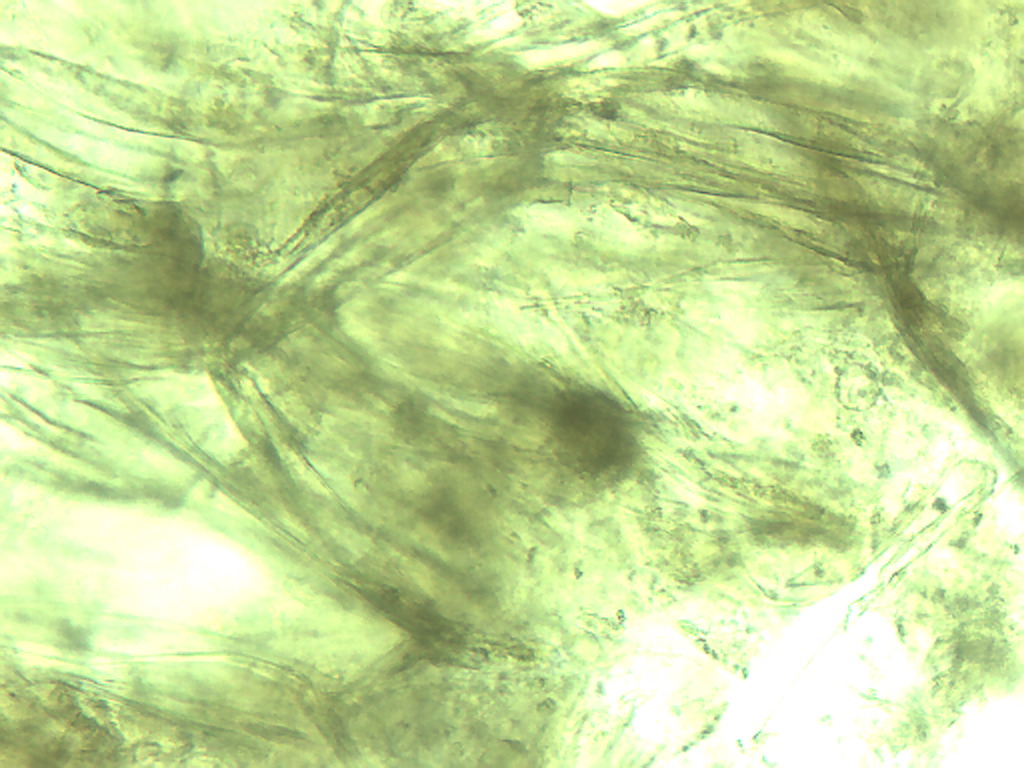 [Speaker Notes: 232. Grape, green.  Pulp 25X]
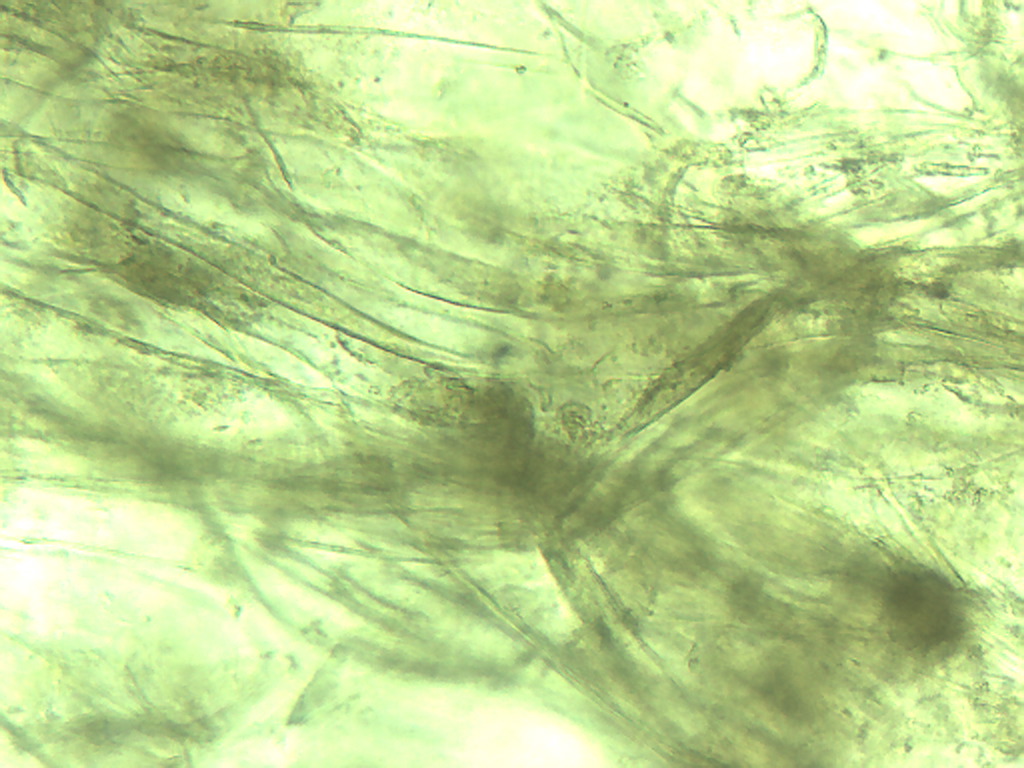 [Speaker Notes: 233. Grape, green.  Pulp, 25X.]
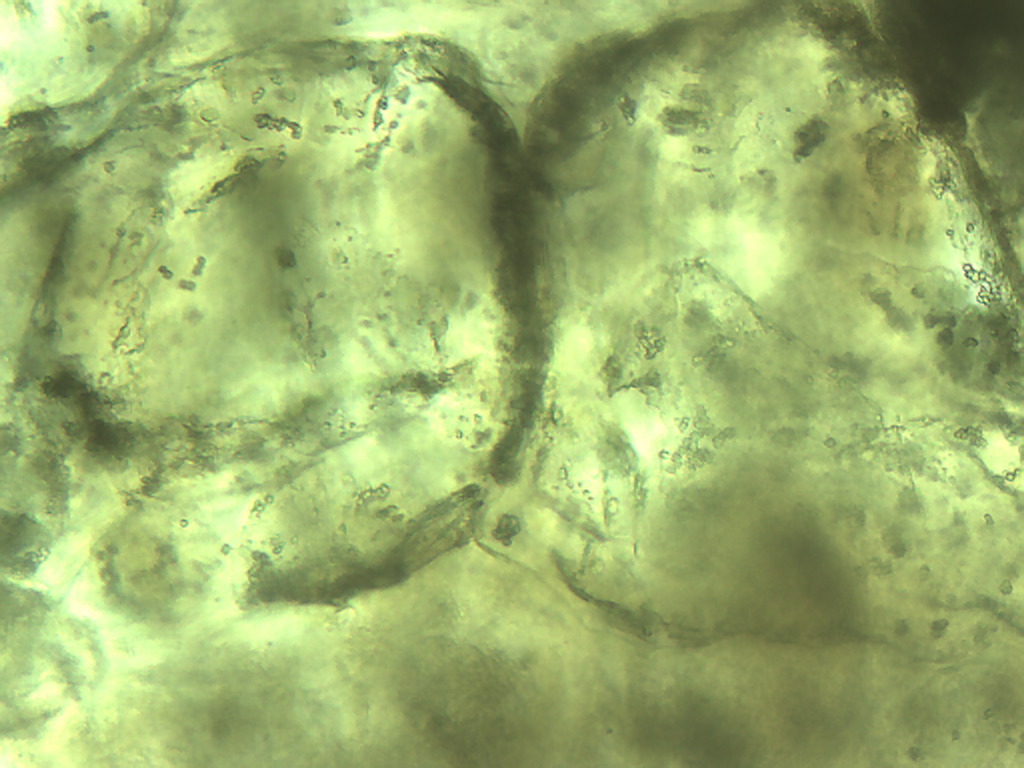 [Speaker Notes: 234. Grape, green.  Parenchymal cells, 25X.]
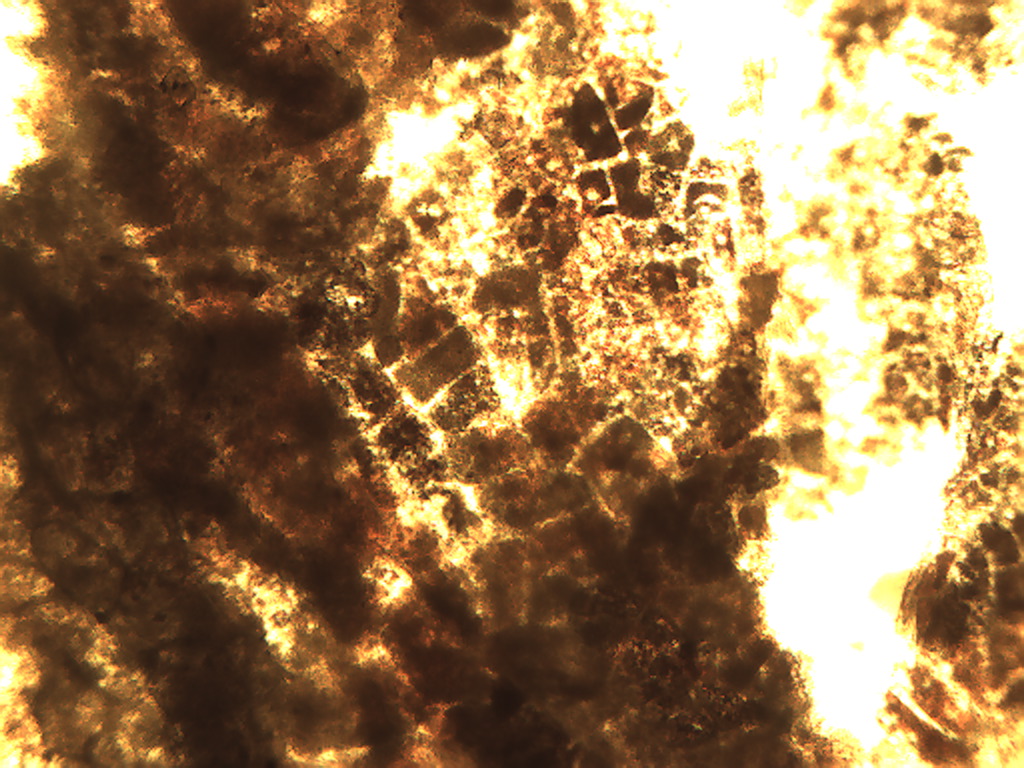 [Speaker Notes: 235. Vitus spp. L.  Grape, red. Skin, 4X.]
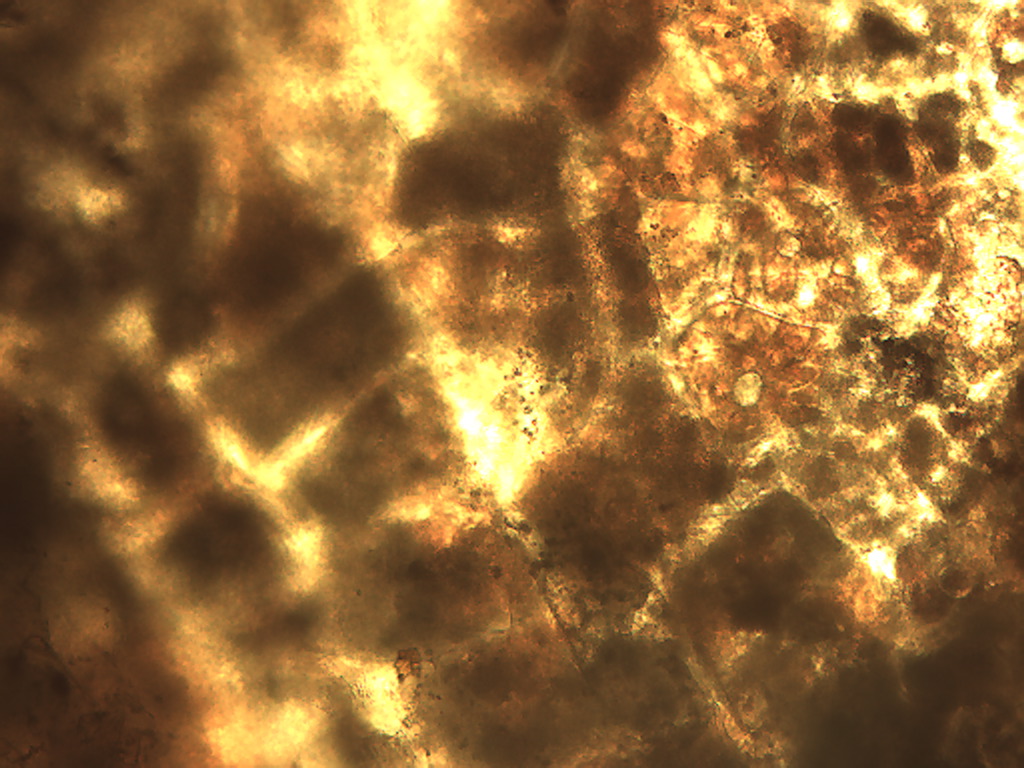 [Speaker Notes: 236. Grape, red.  Skin, 10X.]
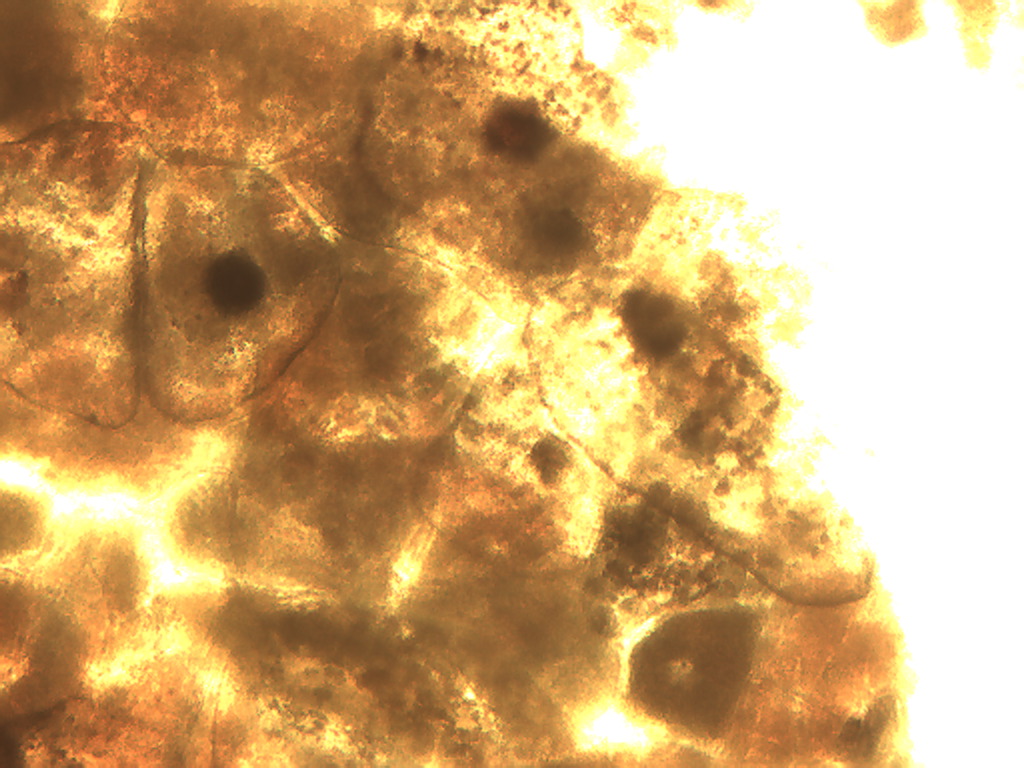 [Speaker Notes: 237. Grape, red.  Skin, 10X.  No filter.]
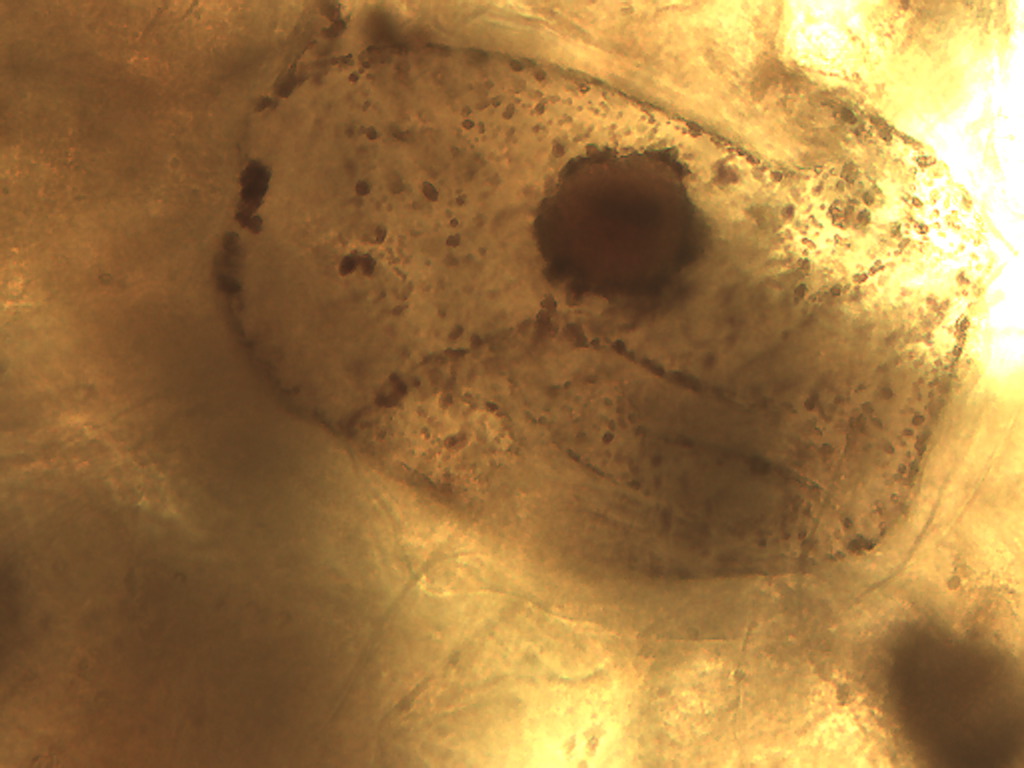 [Speaker Notes: 238. Grape, red.  Skin, 25X.  No filter.]
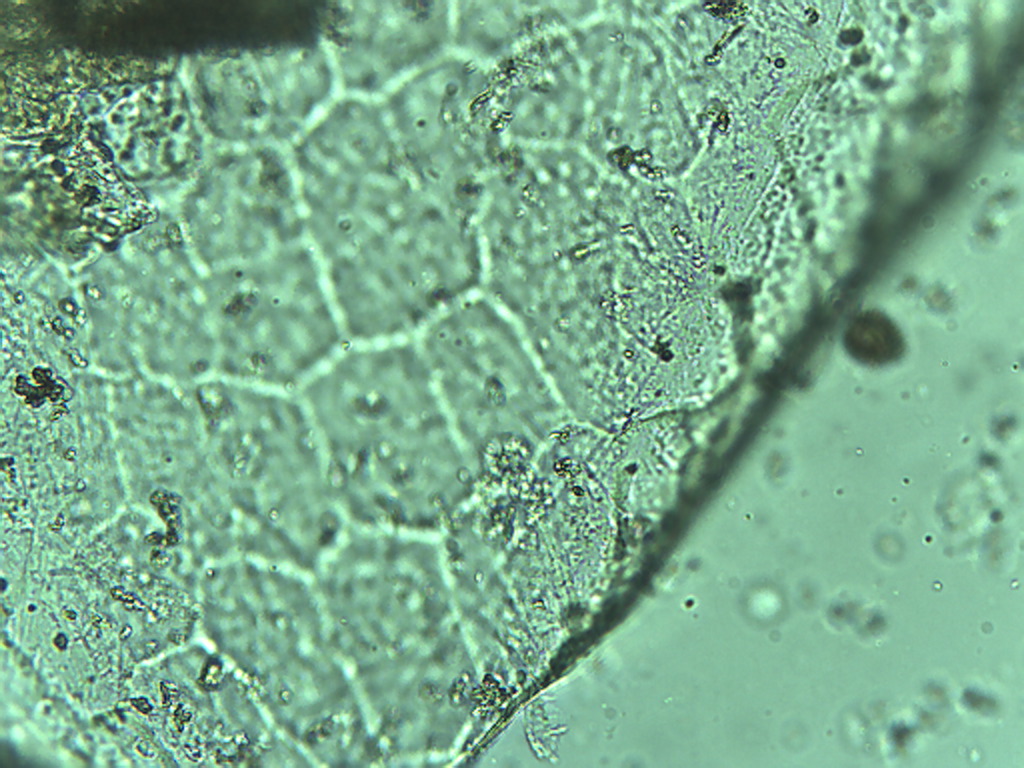 [Speaker Notes: 239. Grape, red. Skin epidermis, 25X.]
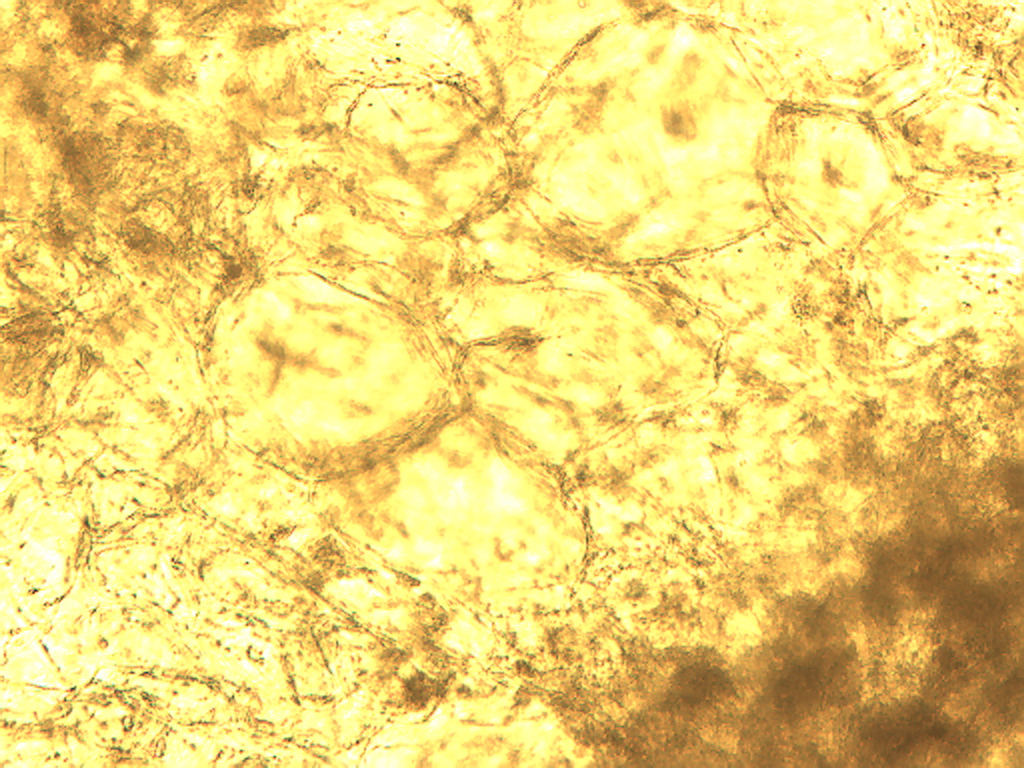 [Speaker Notes: 240. Grape, red.  Pulp cells, 10X.  No filter.]
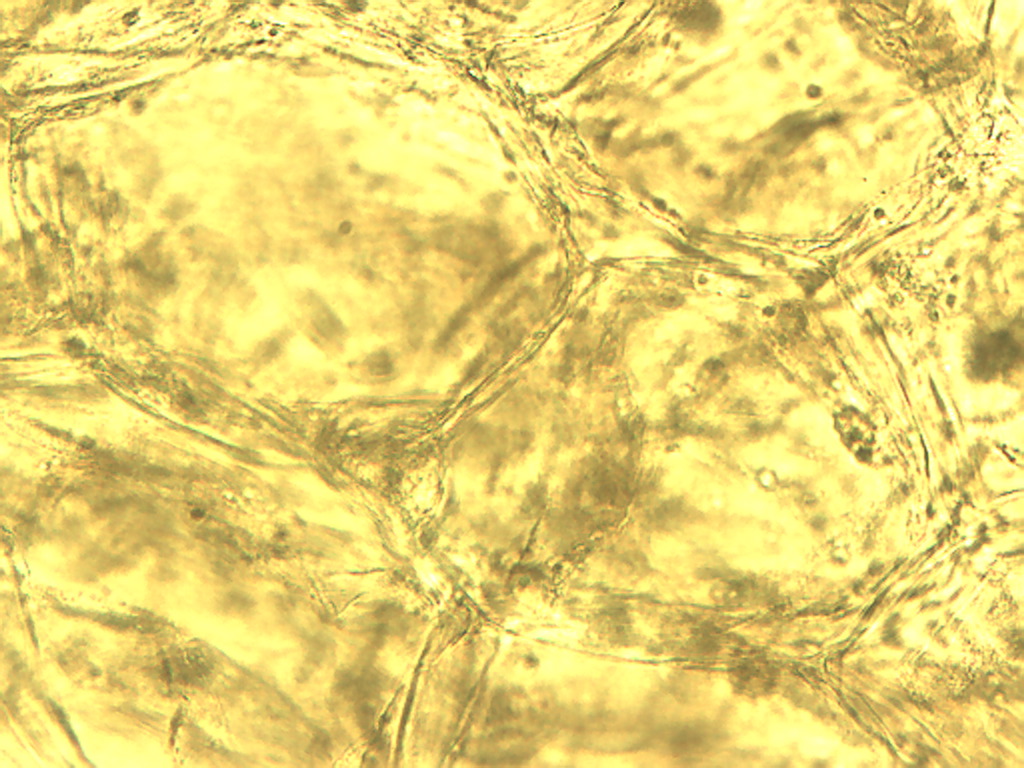 [Speaker Notes: 241. Grape, red.  Pulp parenchymal cells, 25X.  No filter.]